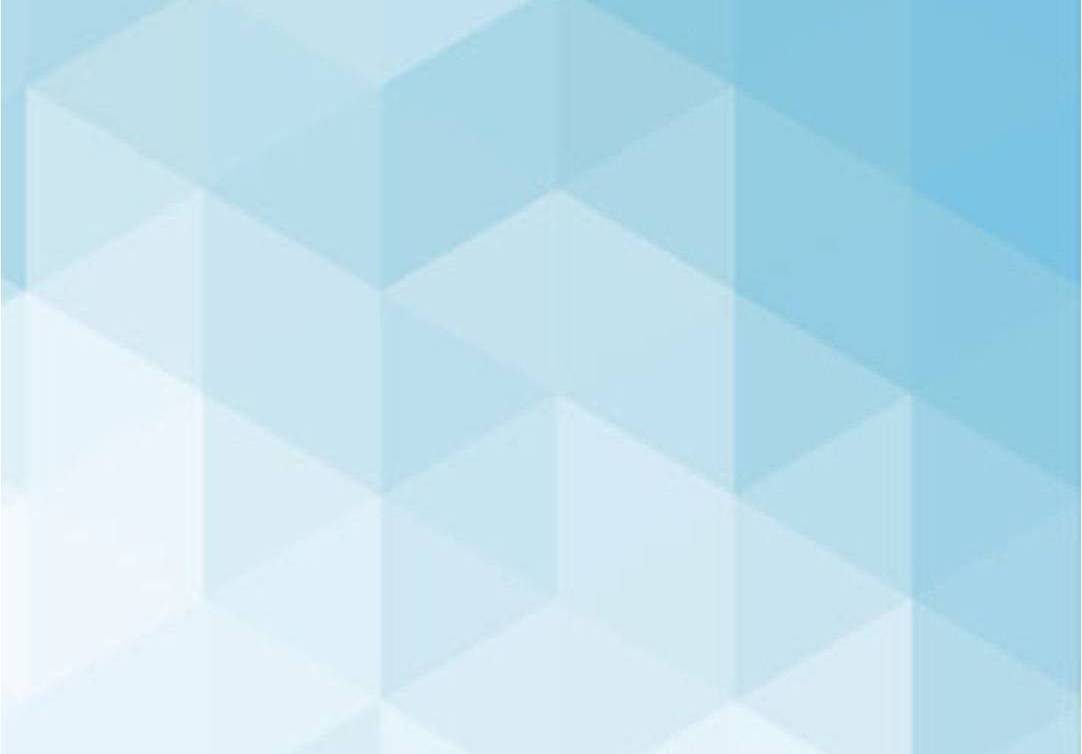 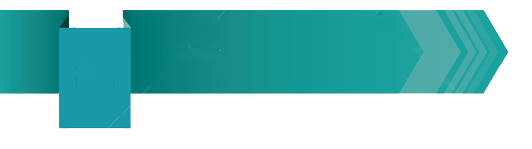 Краевая инновационная площадка - 2017
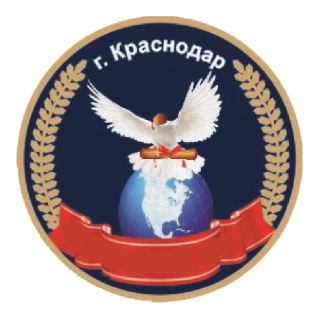 Тема: ШКОЛА ДУХОВНО-НРАВСТВЕННОЙ КУЛЬТУРЫ КАК ИННОВАЦИОННО-РАЗВИВАЮЩАЯ СРЕДА ФОРМИРОВАНИЯ ВЫСОКОНРАВСТВЕННОЙ ЛИЧНОСТИ И ГРАЖДАНИНА РОССИИ
Отчёт о работе в 2018 году
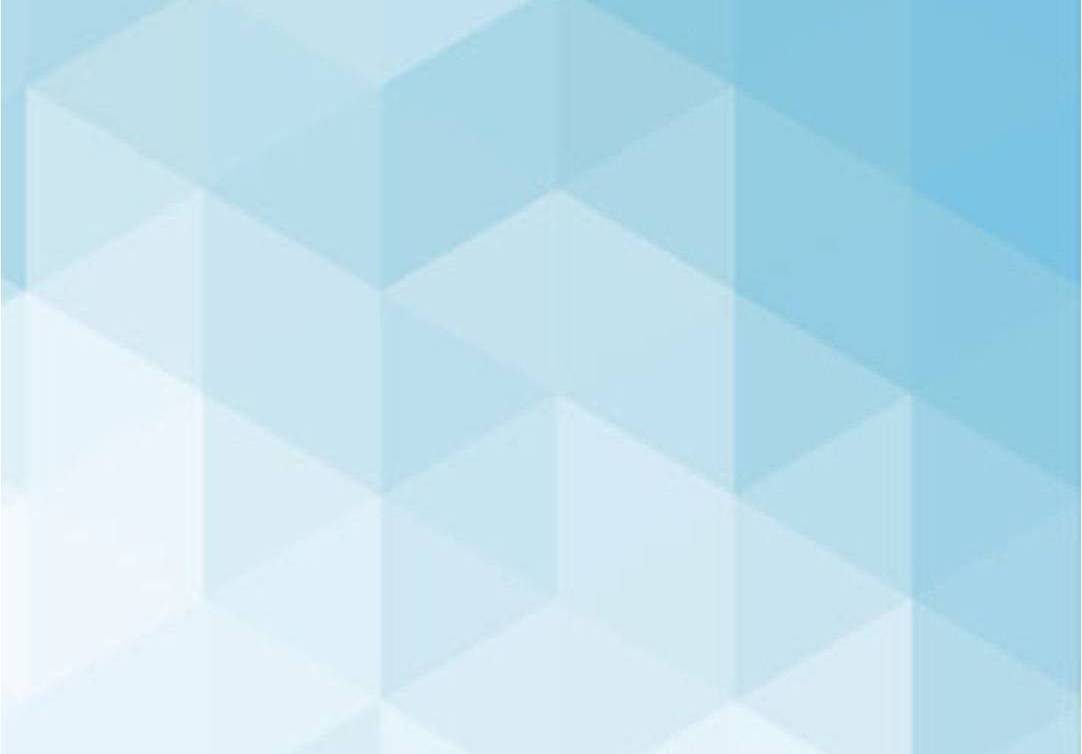 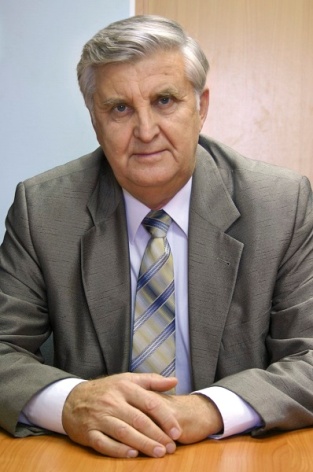 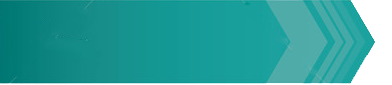 В.И. Андреев
«Главной болезнью XXI века является нравственное саморазрушение человека, которое происходит вследствие неудержимого стремления людей к материальному обогащению любой ценой и ложно понимаемой свободы как вседозволенности, что наносит непоправимый ущерб и окружающему миру, и самому человеку».
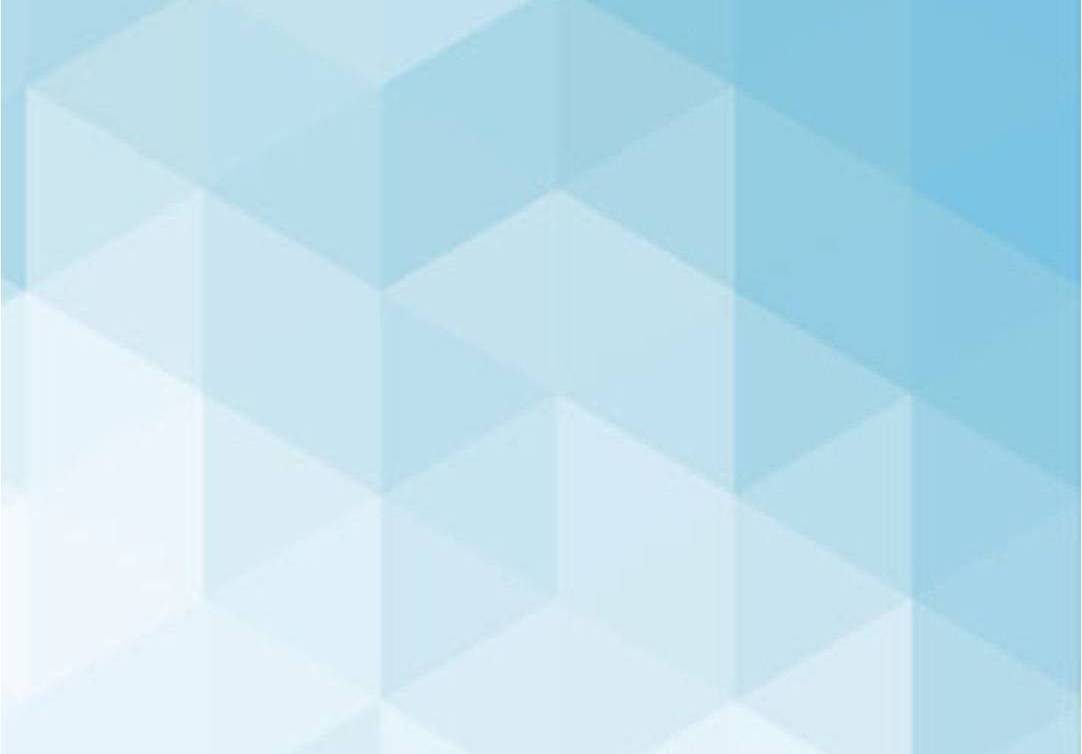 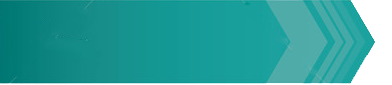 ОСНОВАНИЕ ДЛЯ СОЗДАНИЯ 
ШКОЛЫ ДУХОВНО-НРАВСТВЕННОЙ КУЛЬТУРЫ (ДНК):
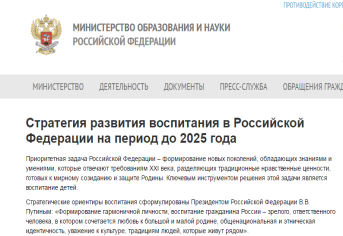 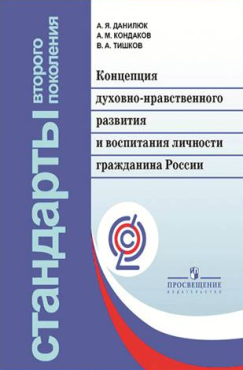 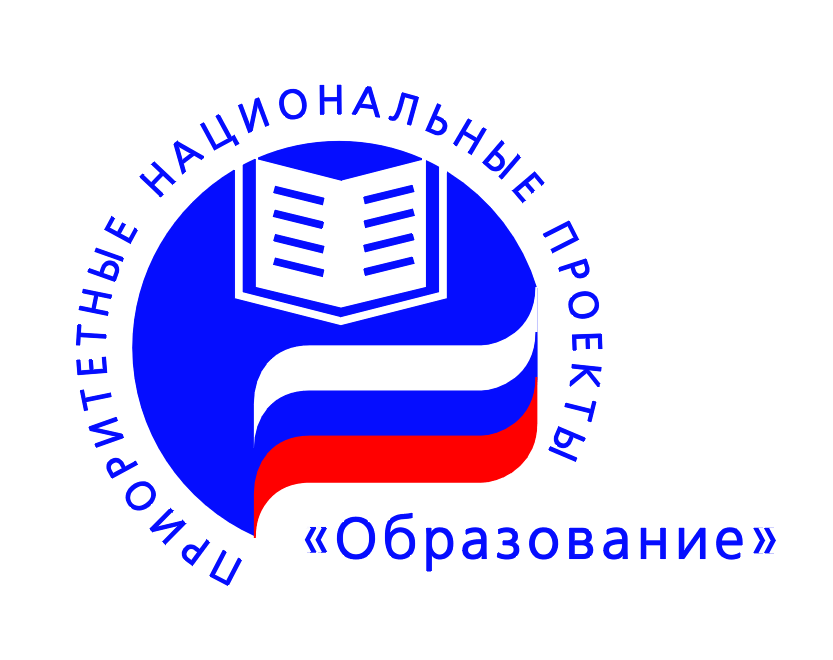 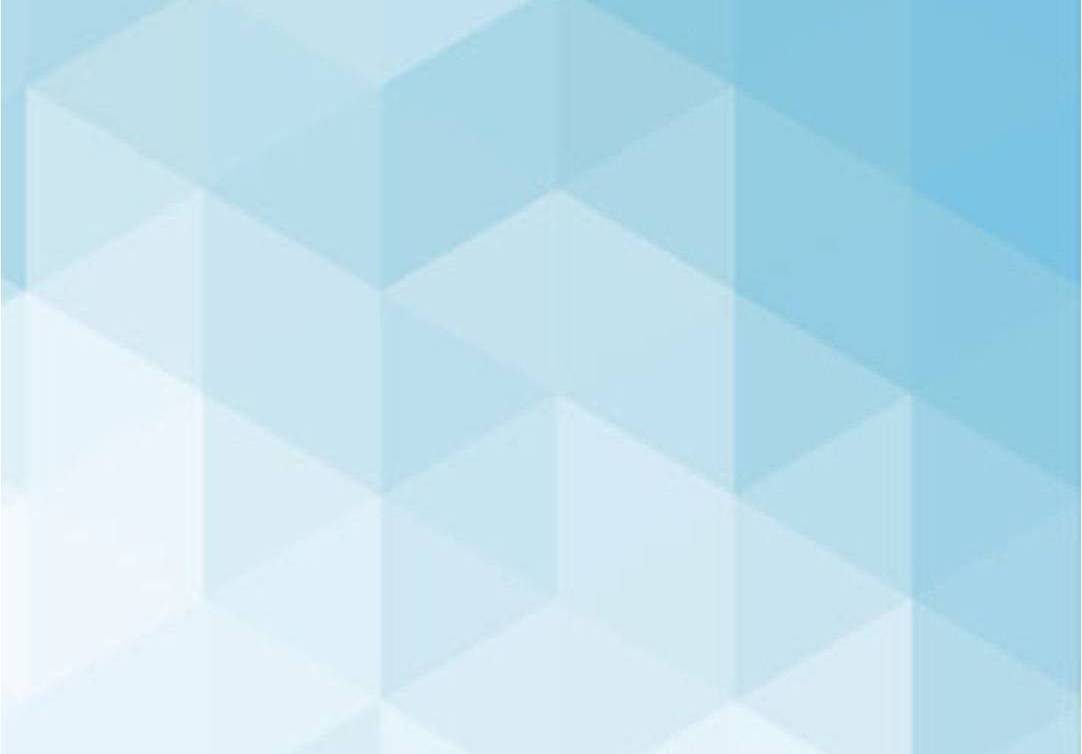 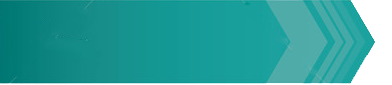 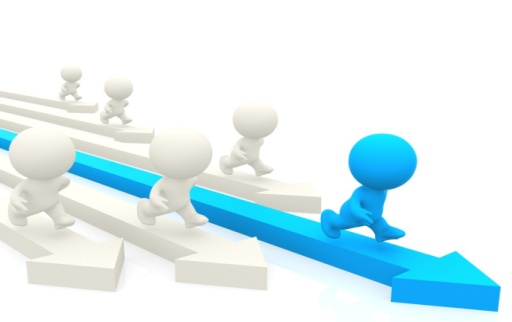 Цель проекта
разработка, обоснование системы педагогического обеспечения формирования духовно-нравственной культуры школьника и доказательство ее эффективности
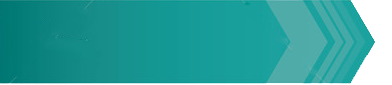 Задачи первого этапа инновационного проекта:
1.Осуществить сравнительно-сопоставительный анализ проблемы исследования в теории и практике. 
2. Выявить ведущие тенденции развития данного направления в педагогической науке, методологические подходы, внешние и внутренние закономерности. 
3. Определить логику исследования. 
4. Разработать исходные позиции, научный аппарат, общую гипотезу, методологию исследования, концептуальную модель, педагогический инструментарий. 
5. Создать систему педагогического обеспечения духовно-нравственной культуры школьника. 
6. Конкретизировать задачи проводимого исследования. 
7. Провести констатирующий эксперимент и его анализ.
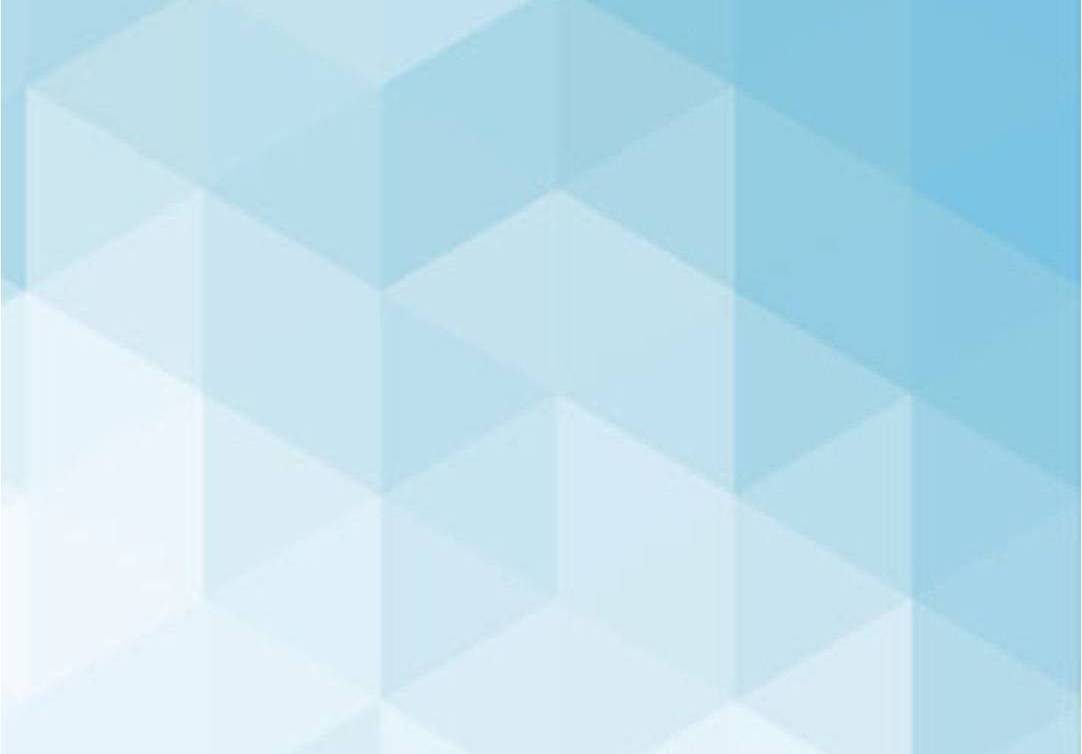 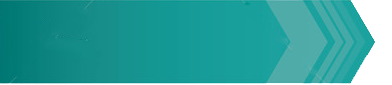 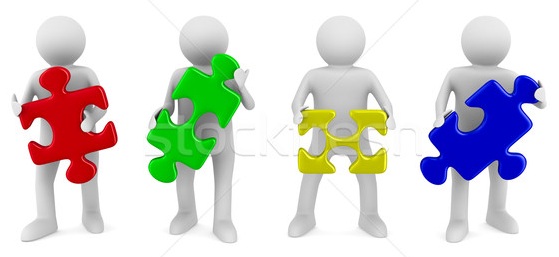 Концептуальные положения:
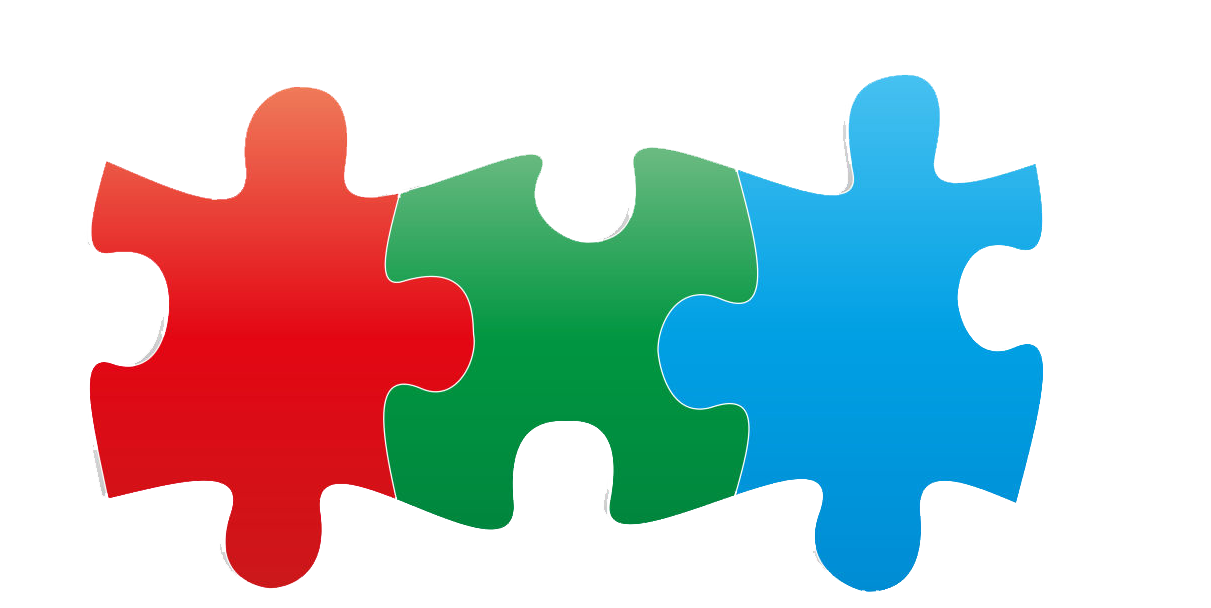 становление духовно-нравственной культуры школьников 
на 3 уровнях: социальном (культурно-адаптивном), духовном (ценностно-смысловом), психическом (эмоционально-волевом)
соотнесение культурных архетипов и образовательных стереотипов
интеграционное единство духа, души и тела
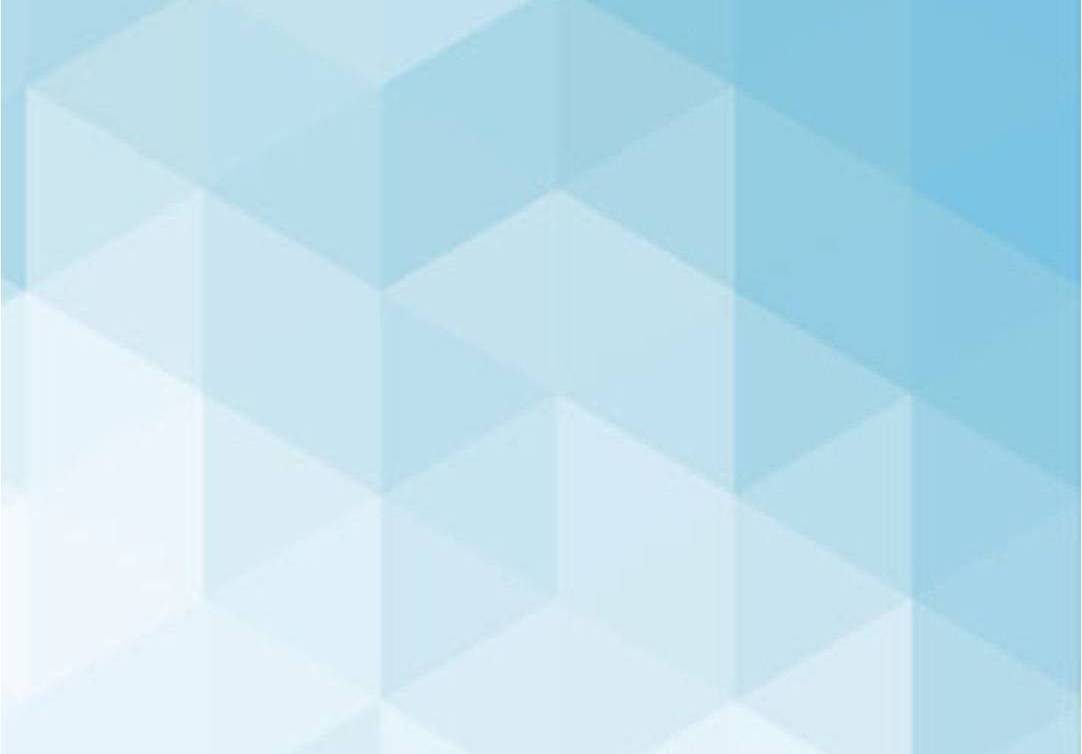 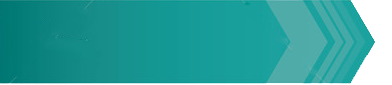 Сущность понятий «духовность», «нравственность» , «культура»
Духовность – устремление человека к тем или иным высшим ценностям и смыслу, к какому-либо, им предпочтенному, идеалу, стремление человека переделать себя, приблизить себя и свою жизнь к этому идеалу (уподобиться) и, тем самым, одухотвориться, внутренне освободиться от обыденности.
Нравственность (обычай, поведение, характер, образ мыслей, чувствований и действий) – это внутреннее чувство, регулирующее поведение человека.
Понятием «культура» (в переводе с латинского - возделывание, воспитание, развитие) обозначается среда обитания человека, представленная в виде продуктов человеческой деятельности.
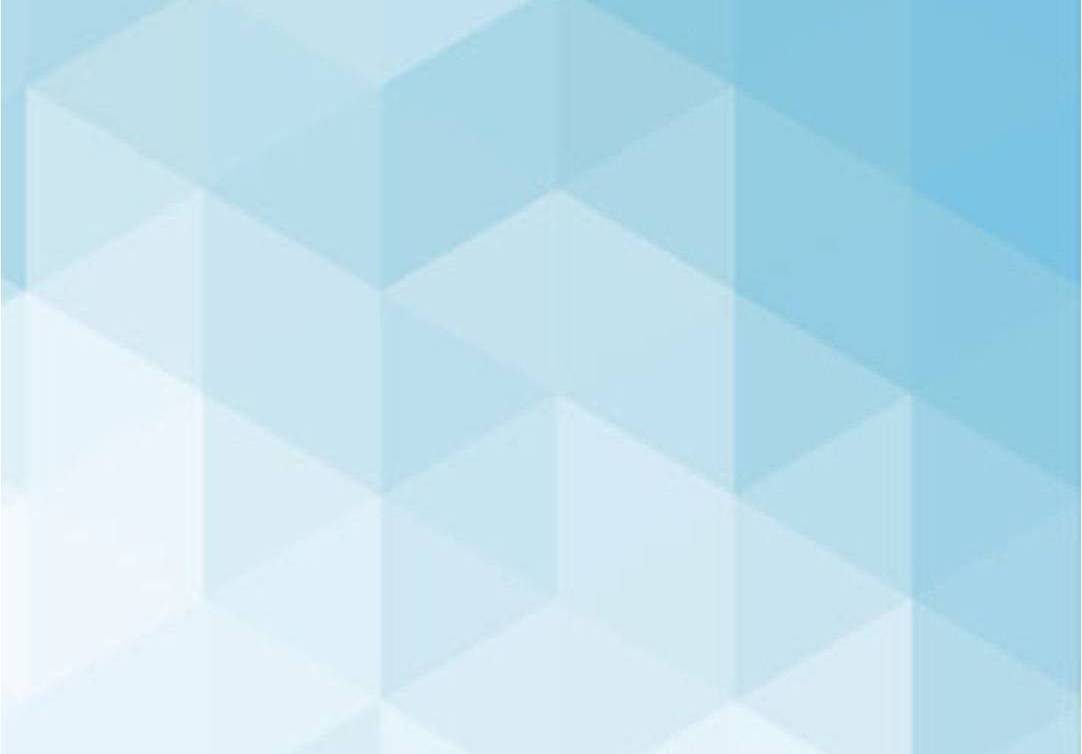 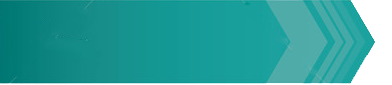 Содержание инновационной деятельности за отчетный период
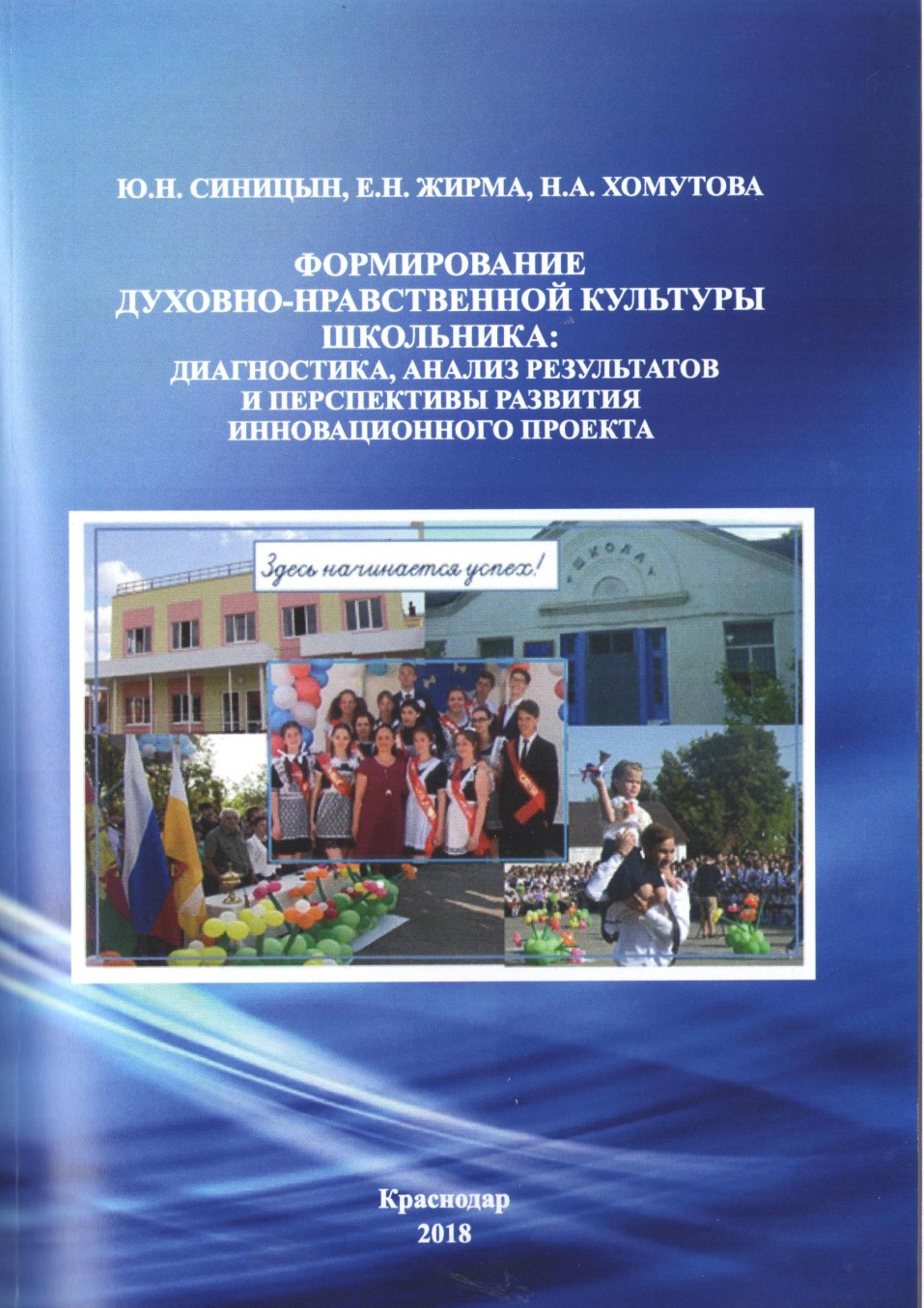 I . Диагностическая 
деятельность
Диагностика подготовленности субъектов образовательного процесса к взаимодействию по формированию духовно-нравственной культуры (метакомпетентность)
Диагностика ресурсного обеспечения формирования духовно-нравственной культуры школьников в общеобразовательном учреждении (систематизация деятельности)
Диагностика образовательной и инновационно-развивающей деятельности участников педагогического процесса (формирование и развитие нравственных свойств и качеств)
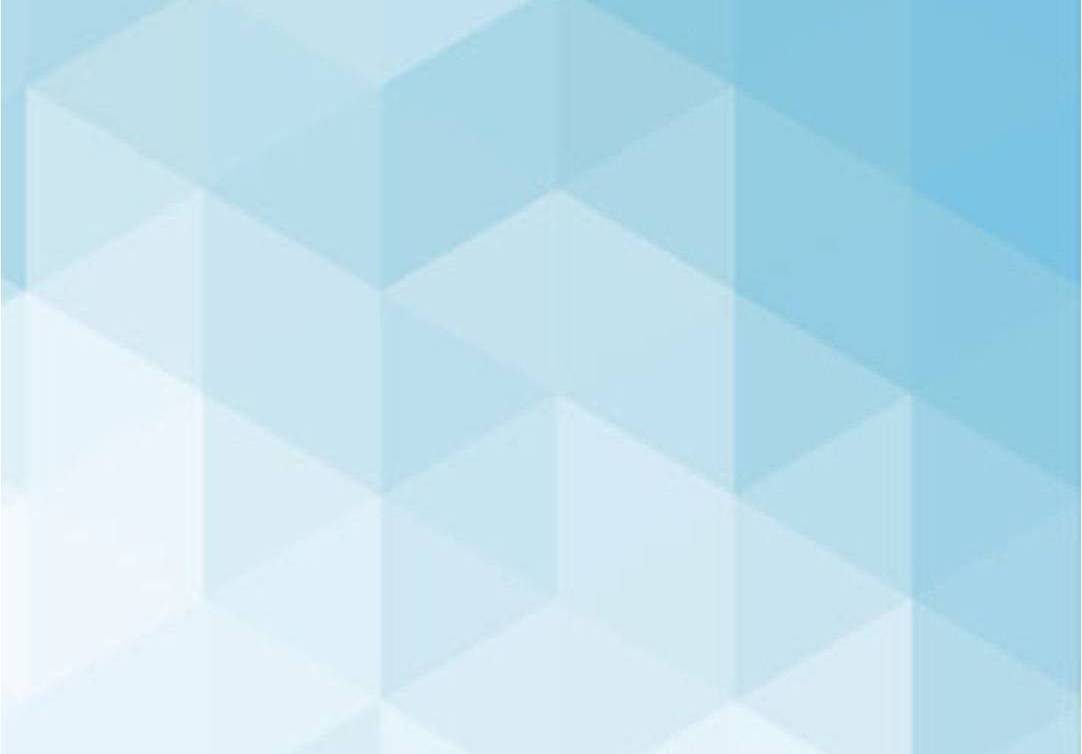 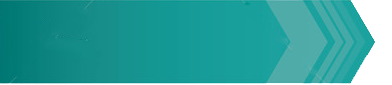 Содержание инновационной деятельности за отчетный период
Теоретическая деятельность
Были проведены, разработаны, определены: 
Сравнительно-сопоставительный анализ проблемы исследования в теории и практике, где отражены ведущие тенденции развития данного направления в педагогической науке, методологические подходы, внешние и внутренние закономерности.
 Исходные позиции, научный аппарат, общая гипотеза, методология исследования, концептуальная модель, педагогический инструментарий. 
Система формирования духовно-нравственной культуры школьника
 Теоретико-методологические основы педагогической системы духовно-нравственной культуры школьника. 
Концепция формирования духовно-нравственной культуры школьника. 
Модель формирования высоконравственной личности гражданина России. 
Компетентностно-функциональный подход к формированию духовно-нравственной культуры школьника. 
Педагогические (общие и специфические) условия формирования духовно-нравственной культуры школьника. 
Информационно-функциональная структура процесса. 
Сущность субъект – субъектных отношений в процессе формирования духовно-нравственной культуры школьника. 
Информационно-функциональное объяснение единства действий педагога и учащегося в процессе формирования духовно-нравственной культуры школьника. 
Основной признак эффективности формирования духовно-нравственной культуры школьника. 
 Критерии и уровни сформированности компетентности по формированию духовно-нравственной культуры школьника у педагогов и школьников. 
Критерии сформированности духовно-нравственной культуры у школьника.
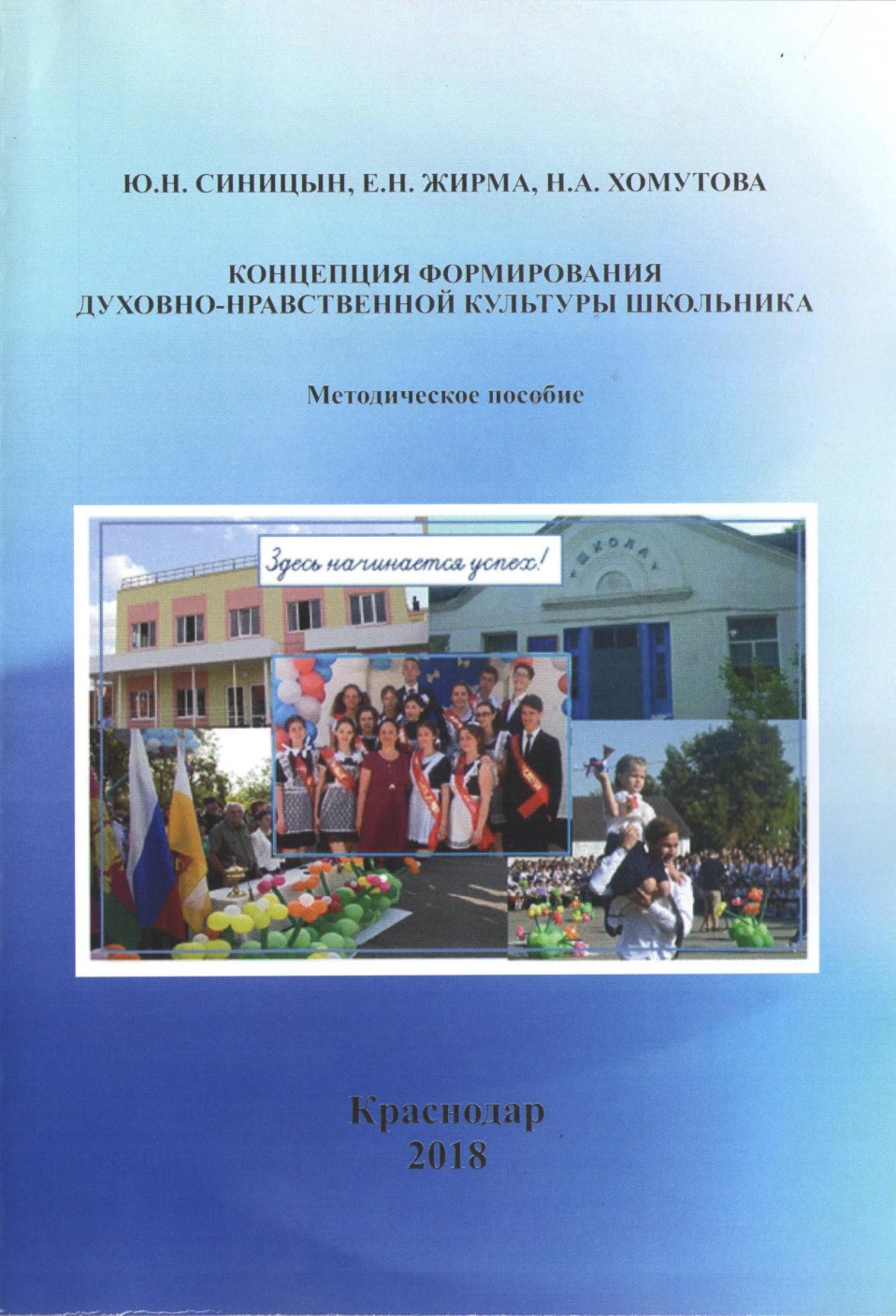 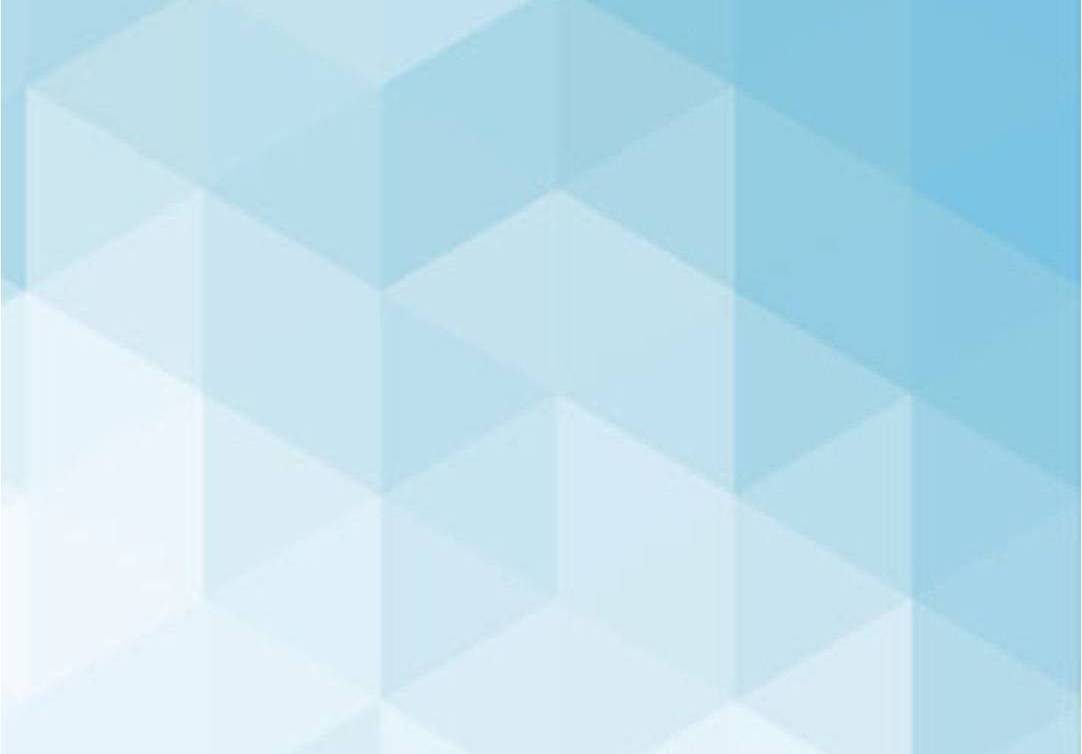 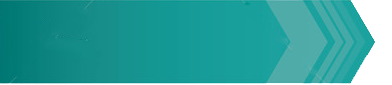 Содержание инновационной деятельности за отчетный период:
разработана технология систематизации деятельности образовательной организации по формированию духовно-нравственной культуры школьника
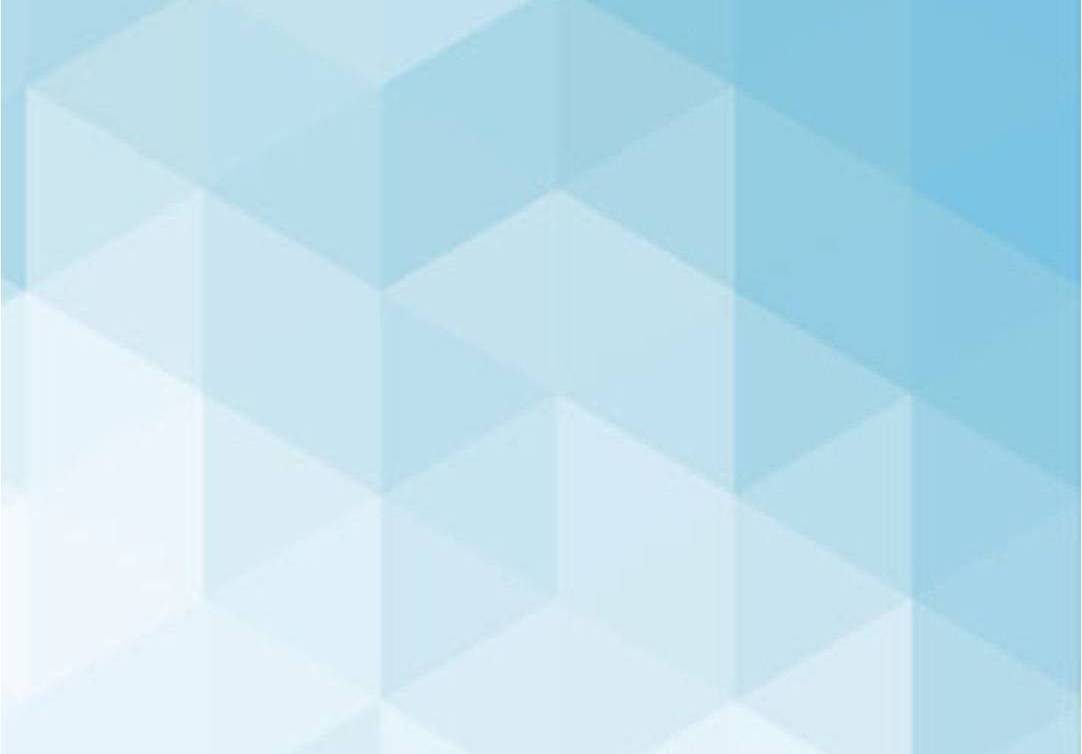 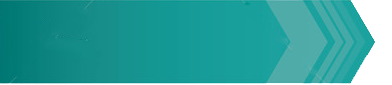 Содержание инновационной деятельности за отчетный период:
разработана технология систематизации деятельности образовательной организации по формированию духовно-нравственной культуры школьника
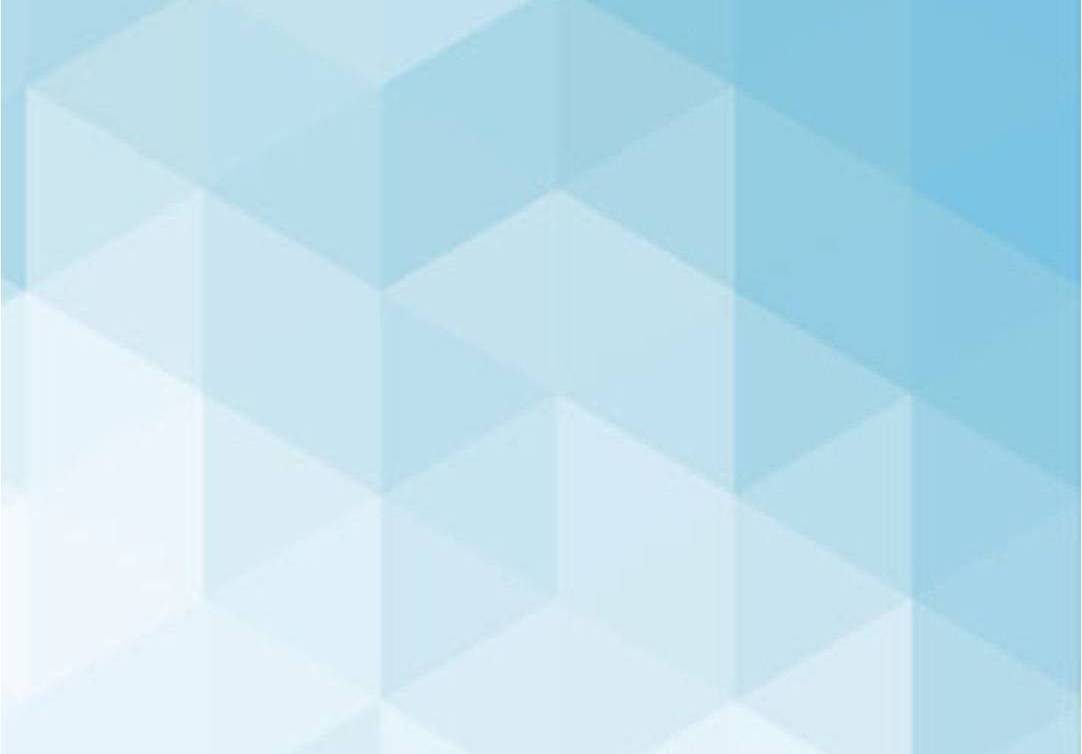 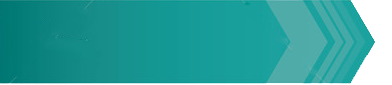 Содержание инновационной деятельности за отчетный период:
разработана технология систематизации деятельности образовательной организации по формированию духовно-нравственной культуры школьника
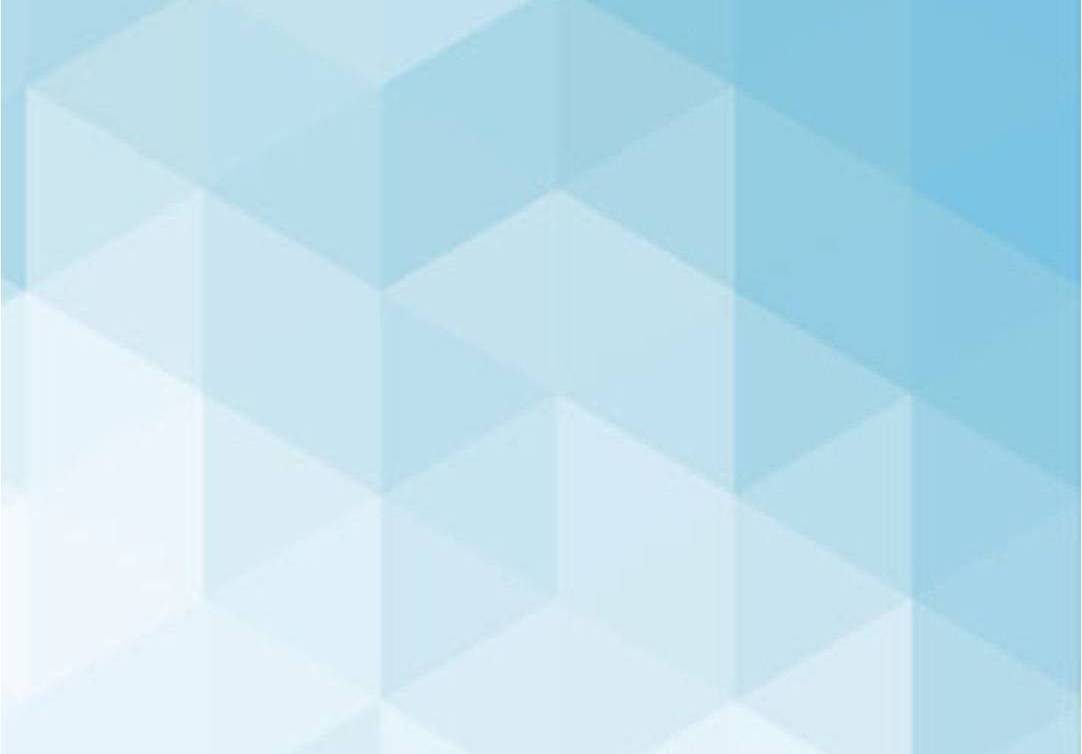 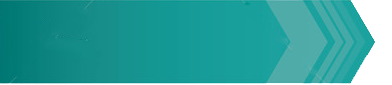 Содержание инновационной деятельности за отчетный период:
разработана технология систематизации деятельности образовательной организации по формированию духовно-нравственной культуры школьника
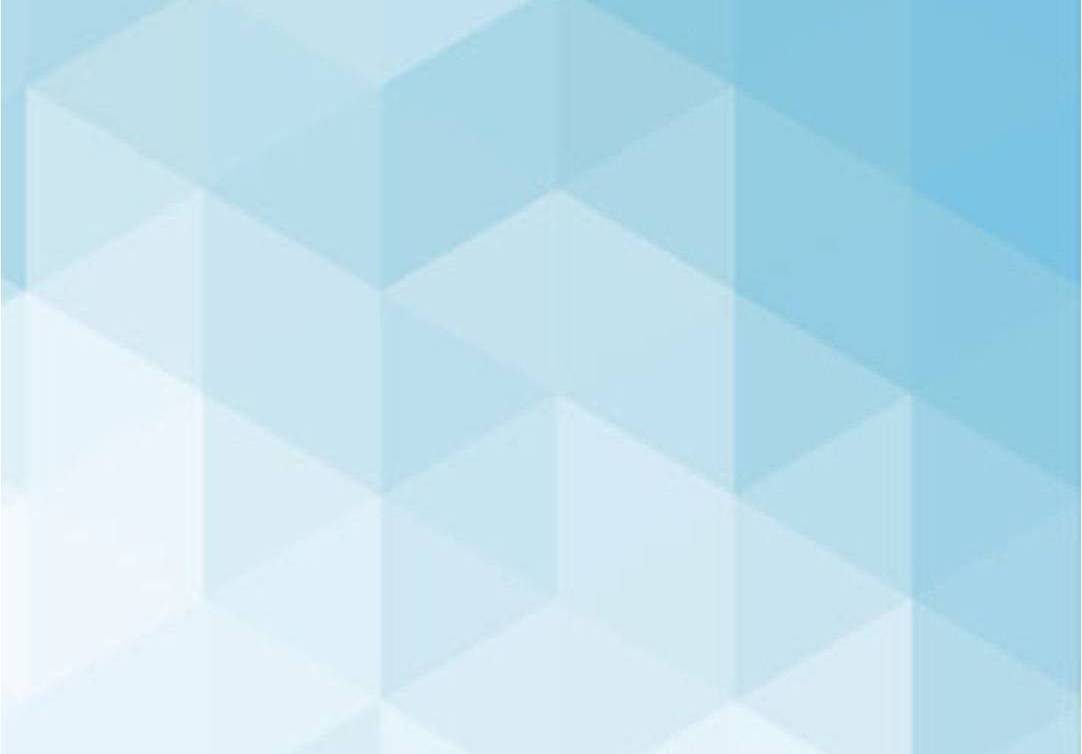 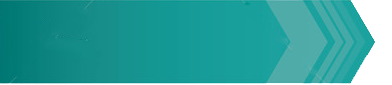 Содержание инновационной деятельности за отчетный период:
определены целевые установки деятельности на уровне учебных классов
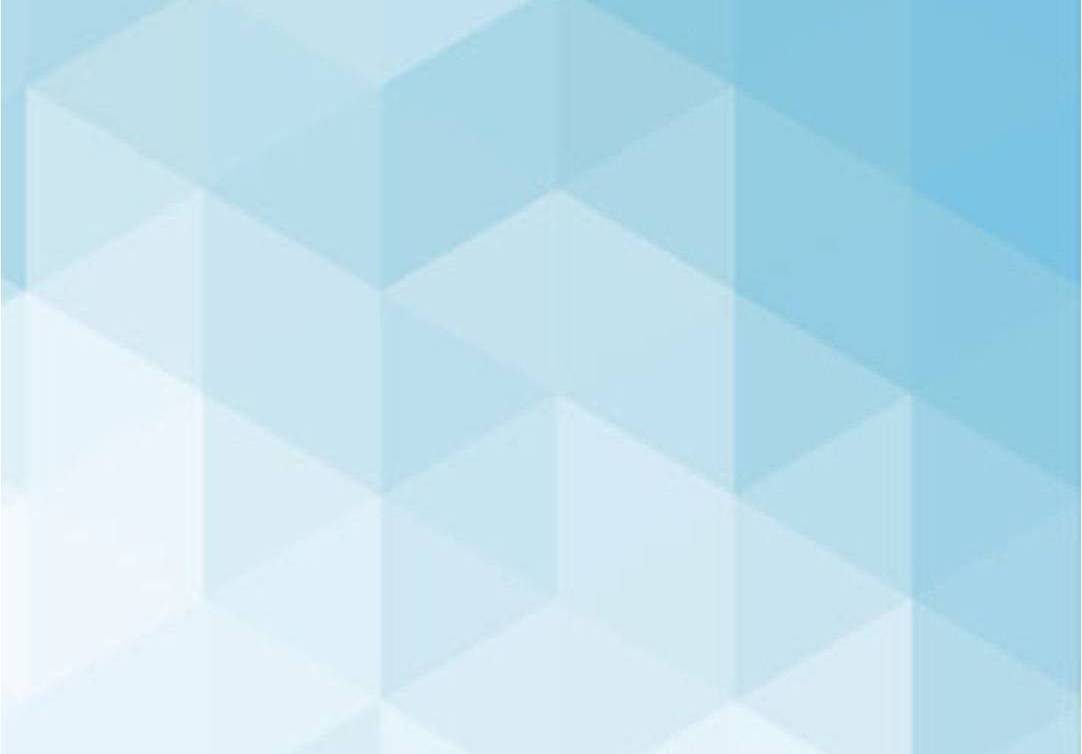 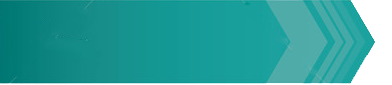 Содержание инновационной деятельности за отчетный период:
3. Разработана программа эксперимента, состоящая из семи направлений
4. Определена проблемная структура управления процессом формирования духовно-нравственной культуры учащихся:
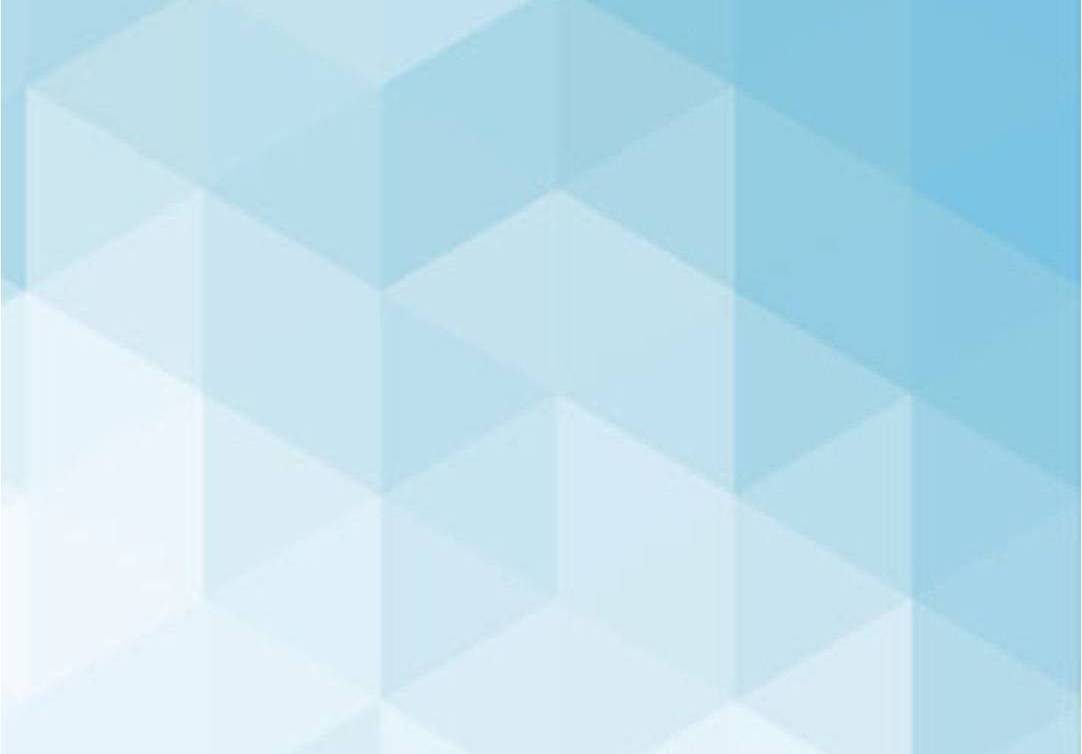 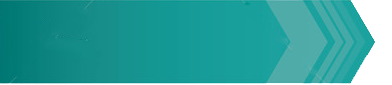 Содержание инновационной деятельности за отчетный период:
5. Для анализа состояния духовно-нравственной культуры школьника, результатов образования  
составлена карта «Духовно-нравственной культуры школьника как цель образования»:
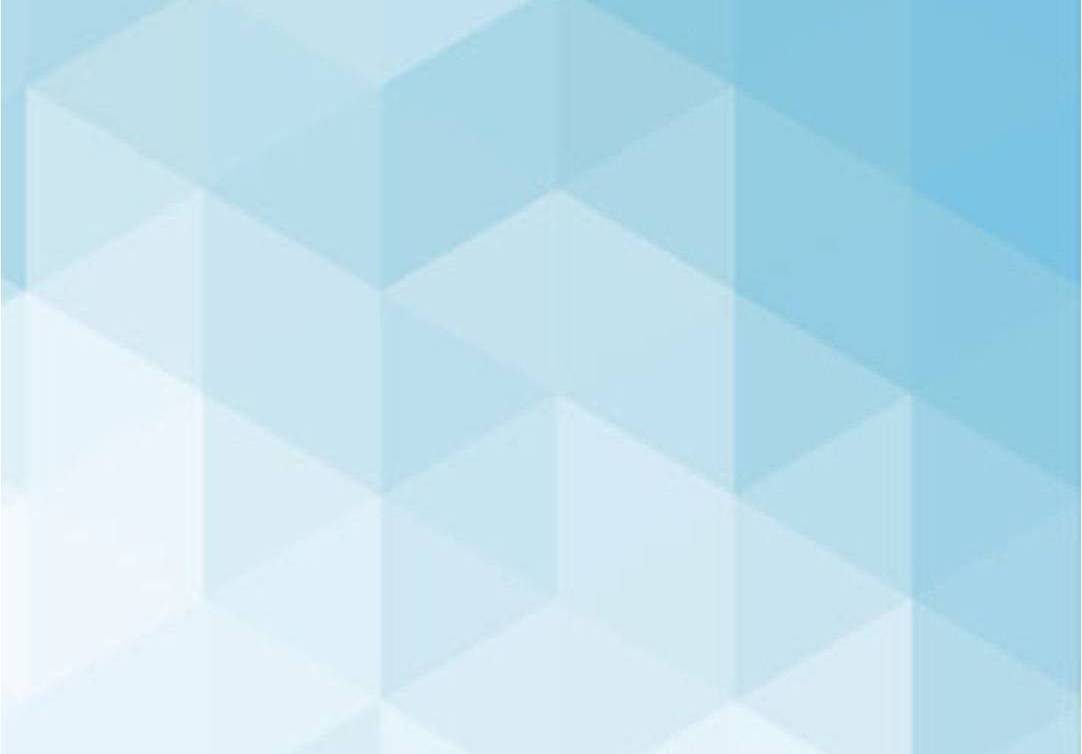 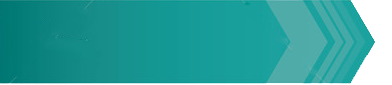 Содержание инновационной деятельности за отчетный период:
определены целевые установки деятельности на уровне учебных классов
Разработана и апробируется примерная рабочая программа и содержание учебного курса
 «Основы духовно-нравственной культуры» для 5-9 классов общеобразовательной школы (170 часов).
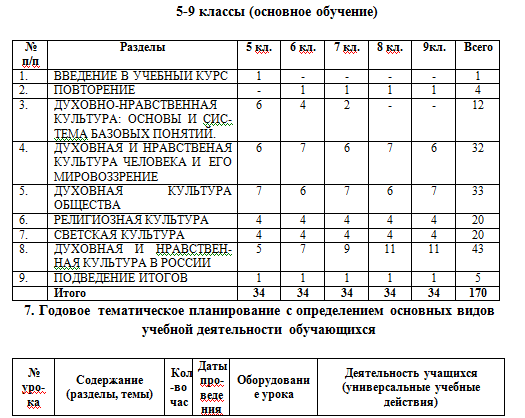 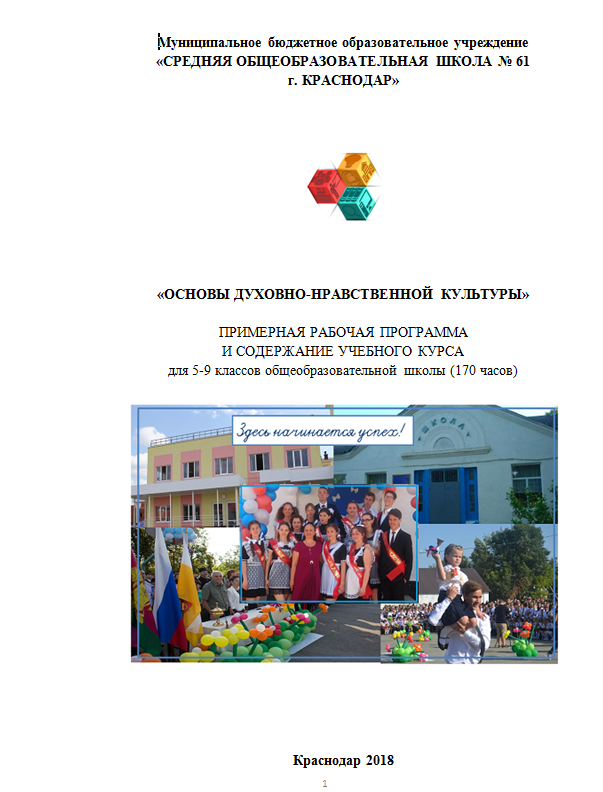 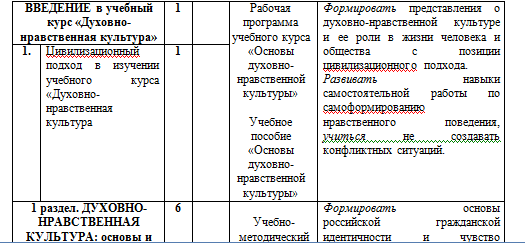 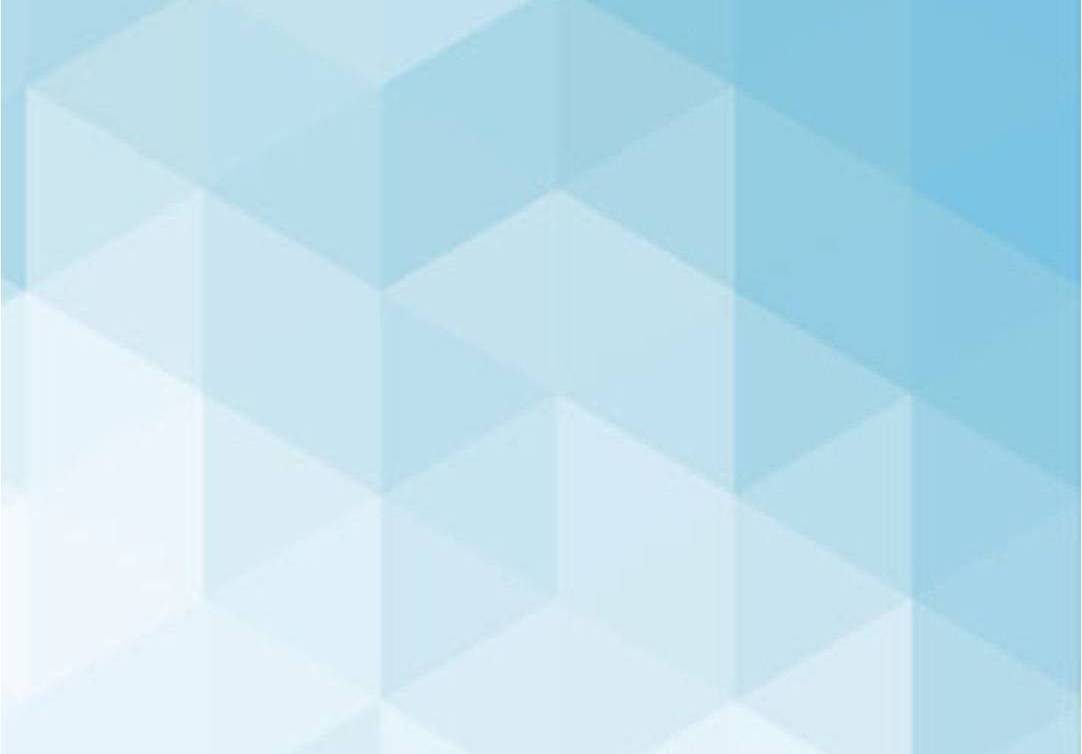 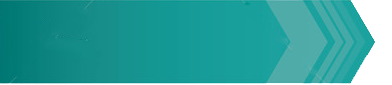 Содержание инновационной деятельности за отчетный период:
определены целевые установки деятельности на уровне учебных классов
V. Трансляционная деятельность: 
Участие в конференциях по проблеме исследования: 
а) тезисы доклада: Школа духовно-нравственной культуры // Вектор развития современной науки (том 2): Материалы Международной (заочной) научно-практической конференции / под общ. ред. А.И. Вострецова. – София: Издателска Къща «СОРоС», Нефтекамск: РИО НИЦ «Мир науки», 2018. – 88 с. (С.49-54). Авторы:  Синицын Ю.Н., Жирма Е.Н., Хомутова Н.А.; 
б) тезисы доклада: Культурная традиция этноса как средство формирования духовно-нравственной личности обучающегося// Актуальные вопросы и перспективы развития науки и образования (том 2): Материалы Международной (заочной) научно-практической конференции / под общ. ред. А.И. Вострецова. – Минск: Выдавецтва «Навуковы свет», Нефтекамск: РИО НИЦ «Мир науки», 2018. – 80 с. (С.48-52). Автор:  Синицын Ю.Н; 
в) тезисы доклада: Формирование нравственных качеств у школьника в образовательной организации// Современные тенденции развития наки и образования (том 8): Международной (заочной) научно-практической конференции / под общ. ред. А.И. Вострецова. – Прага:Vydavatel «Osviceni», Нефтекамск: РИО НИЦ «Мир науки», 2018. – 88 с. (С.4-9). Авторы:  Синицын Ю.Н., Парамонова А.Г.
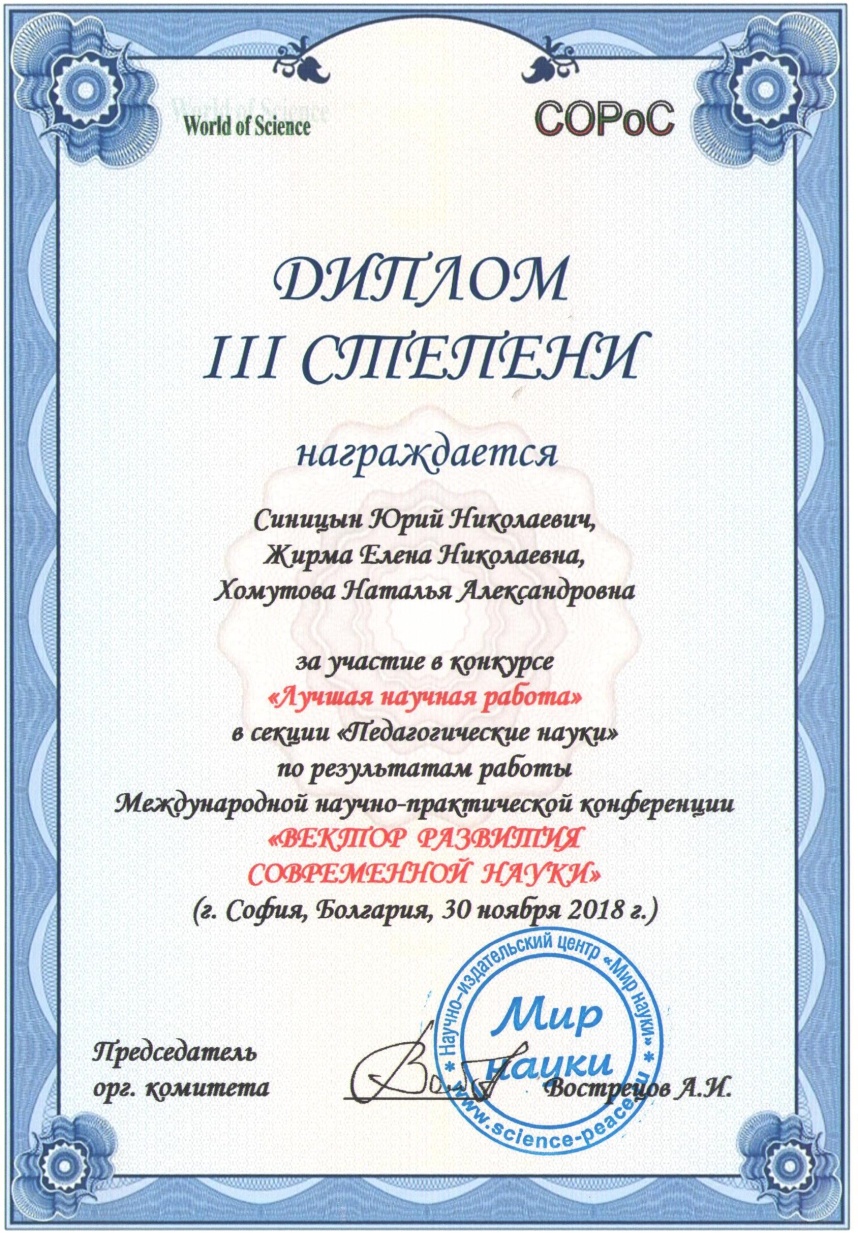 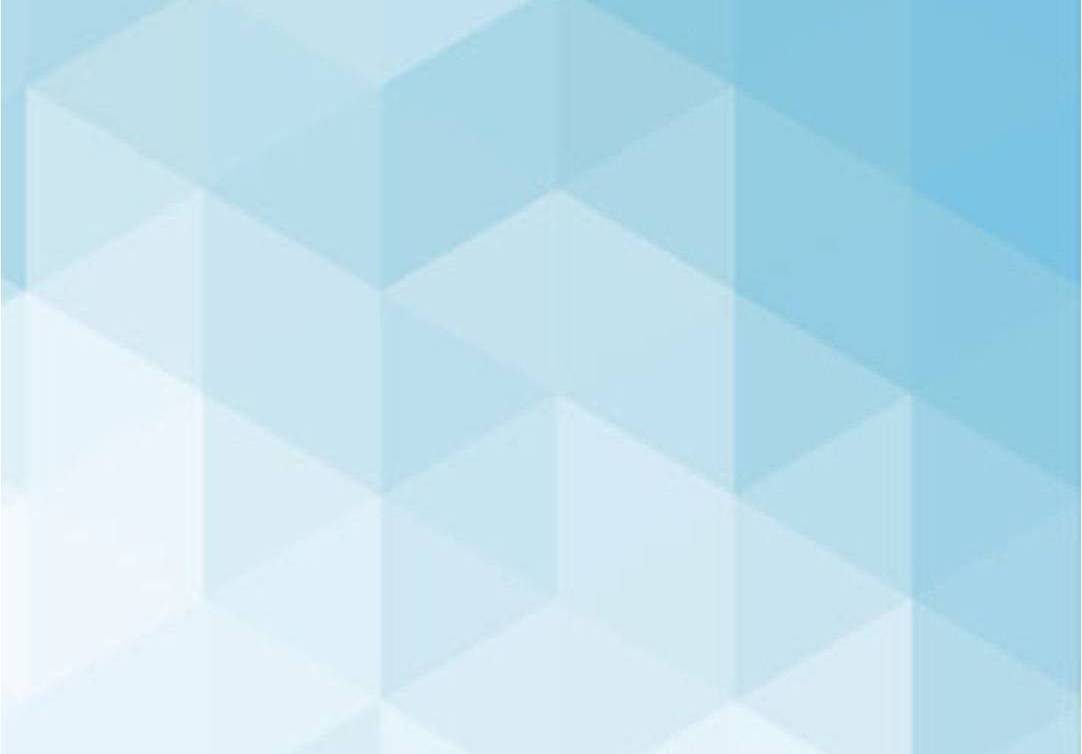 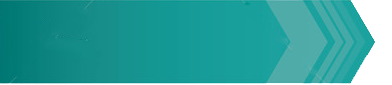 Содержание инновационной деятельности за отчетный период:
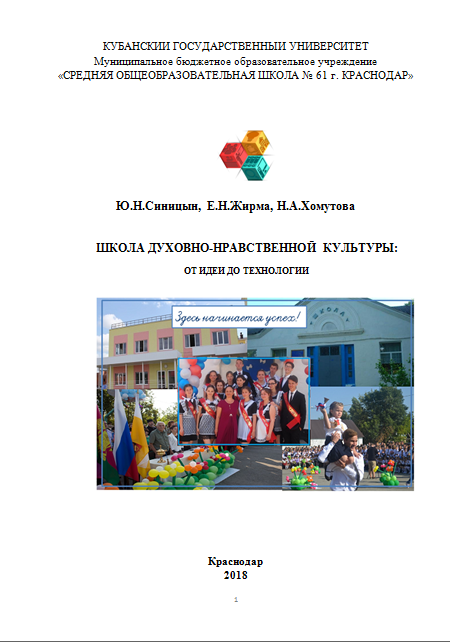 Проведение семинара по теме: «Школа духовно-нравственной культуры: от идеи до технологии» (презентационный материал)
Апробация и диссеминация результатов деятельности КИП
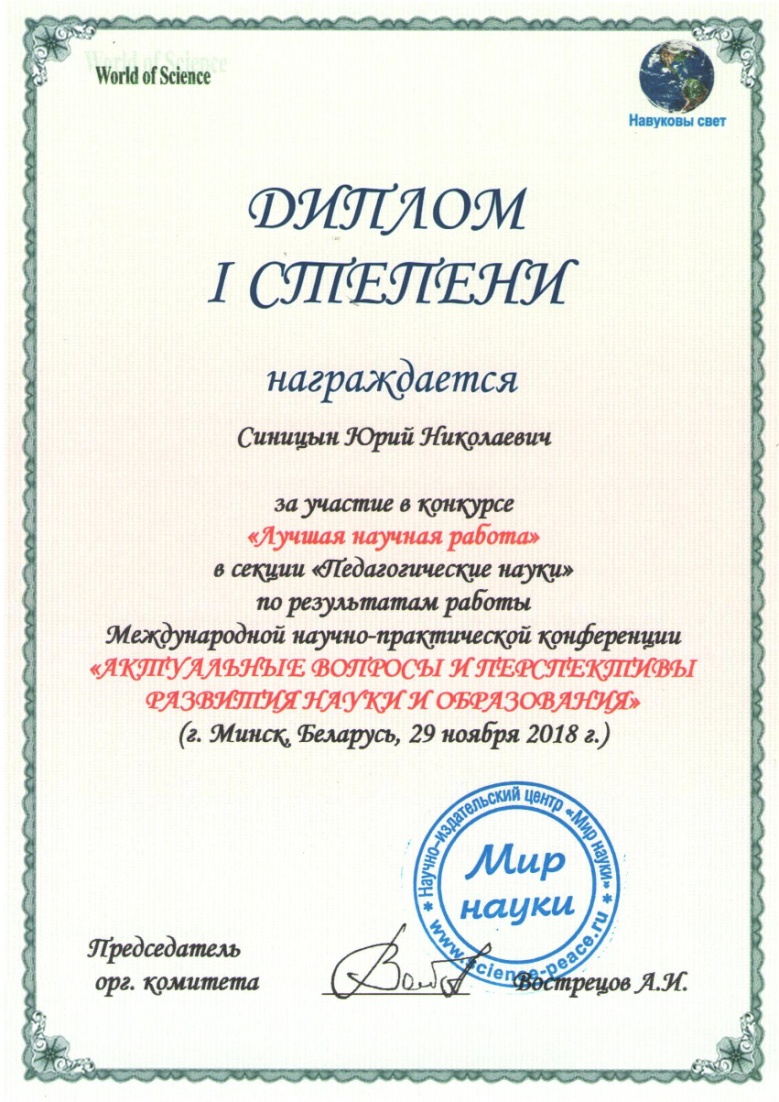 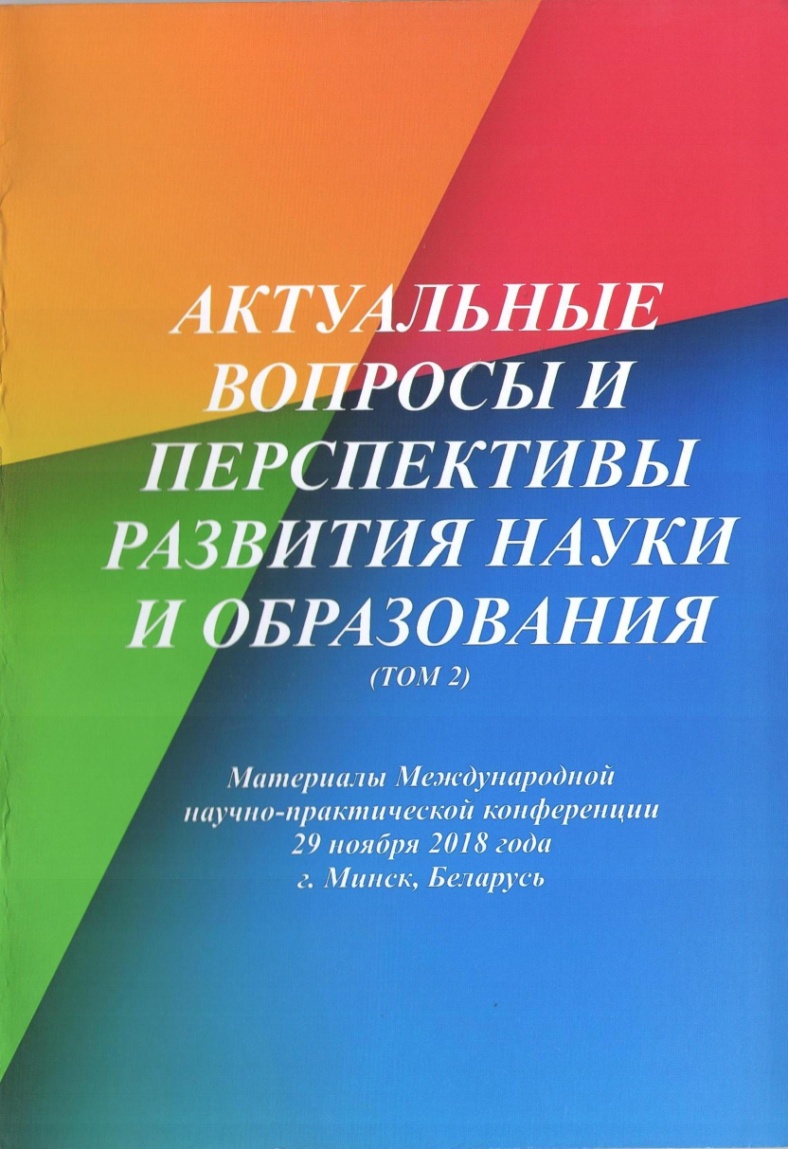 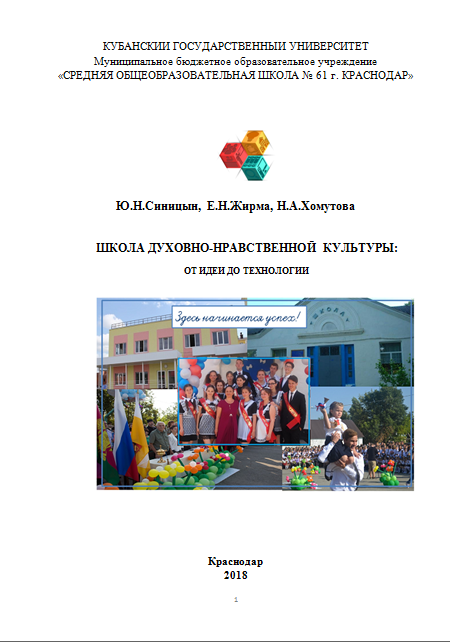 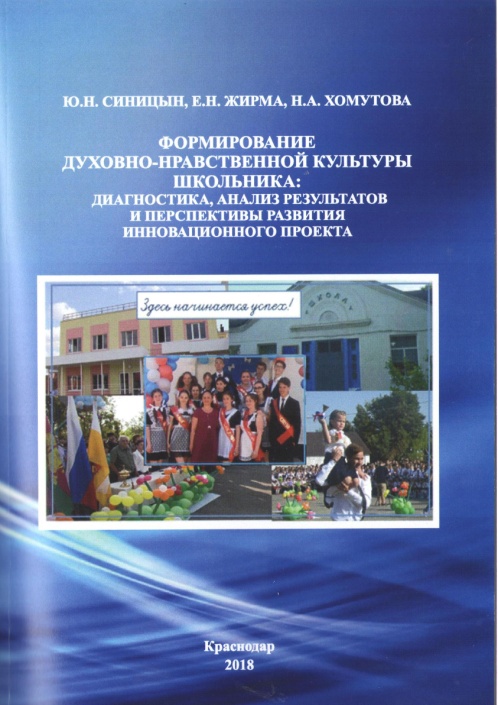 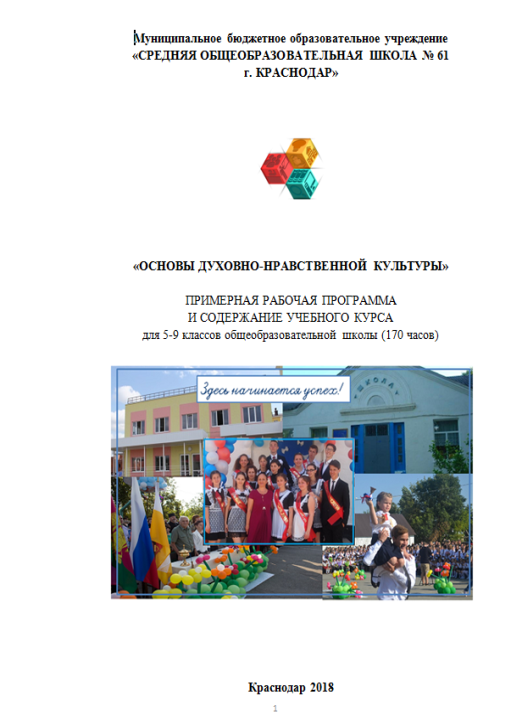 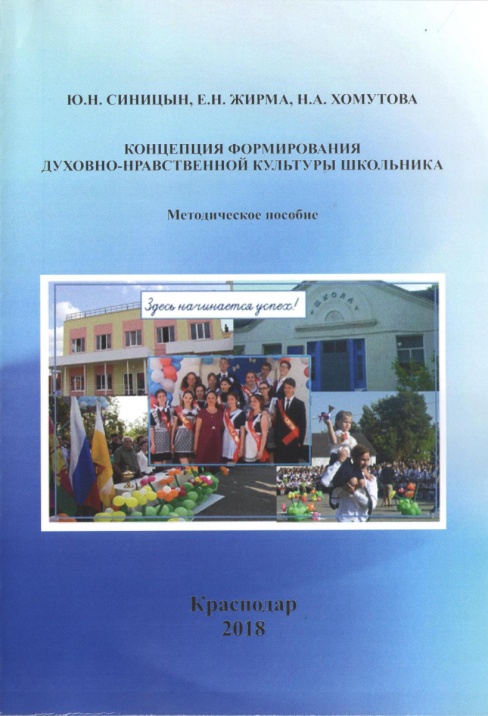 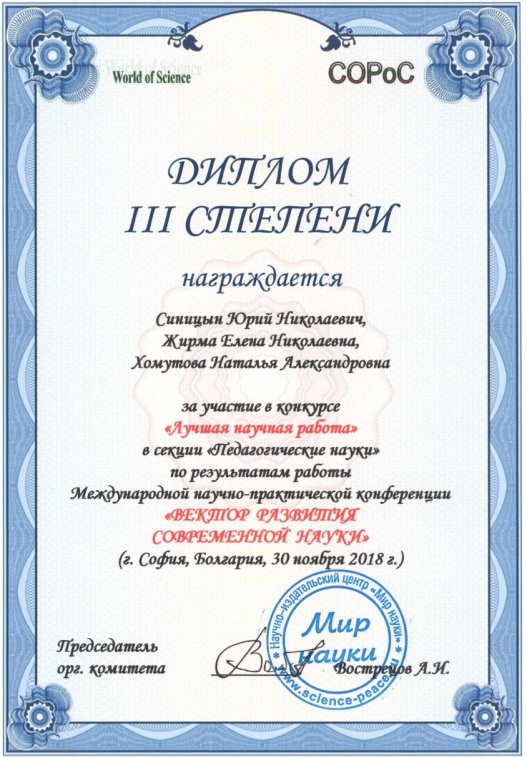 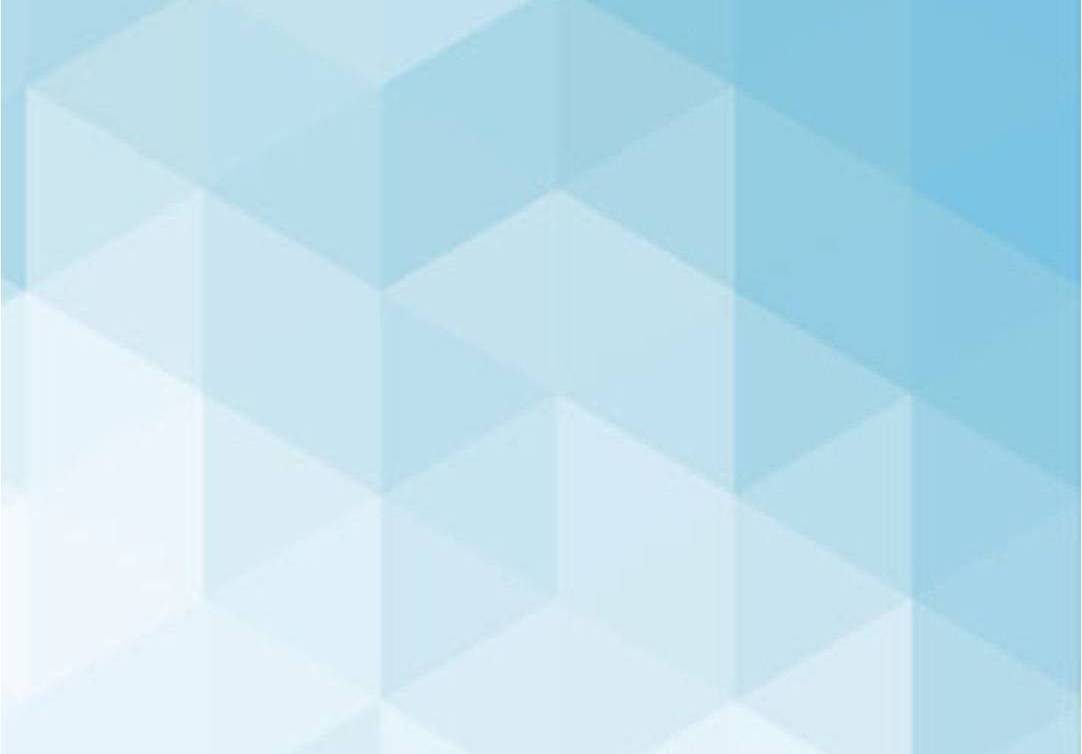 Спасибо за внимание!